H παράγραφος
Βασικά στοιχεία μιας πετυχημένης παραγράφου.
Παραδείγματα.
H παράγραφος
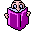 Τι είναι παράγραφος; 
 
Η παράγραφος είναι το αυτοτελές θεματικά τμήμα του γραπτού πεζού λόγου, ευδιάκριτο οπτικά, το οποίο συνυφαίνεται άρρηκτα με το συνολικό κείμενο. Η παράγραφος αποτελεί μικρογραφία της έκθεσης.
H παράγραφος
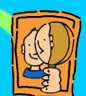 Ποια είναι τα φυσιογνωμικά στοιχεία της παραγράφου 
 Η εσοχή, το μικρό κενό στην αρχή της πρώτης σειράς, το οποίο εξασφαλίζει τη διακριτή οπτικά έναρξη της παραγράφου 
 Η μέση έκταση, συμβατικά 10-15 στίχων στην οποία οριοθετείται το κείμενο της παραγράφου. 
 Η παρουσίαση του κειμένου με τάξη και αναγνώσιμα γράμματα, ευπρόσωπη γραμματική εικόνα, συντακτική ορθότητα, καθαρόγραφα κ.λπ.
H παράγραφος
H παράγραφος
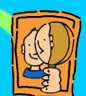 Ποια είδη παραγράφων διακρίνουμε; 
    Σχηματικά και με κριτήριο τόσο τη μορφή όσο και το νοηματικό περιεχόμενο των παραγράφων διακρίνουμε: 
 Την αποδεικτική παράγραφο που αναπτύσσεται σε έκταση 10-15 στίχων και είναι αυτοτελής θεματικά αλλά ταυτόχρονα και υποτελής στο συνολικό κείμενο, του οποίου αποτελεί αδιαίρετο τμήμα. 
 Τη μεταβατική ή συνεκτική, η οποία, χρησιμοποιείται για την αλληλουχία των θεματικών ενοτήτων, ενώ η έκτασή της ορίζεται στους 4-6 στίχους.
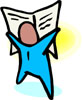 Η θεματική πρόταση
Γενικά
Είναι μια πρόταση η περίοδος που εκφράζει με σαφήνεια, ακρίβεια και συντομία την κύρια ιδέα της παραγράφου και ακ6μη διατυπώνει το σκοπό ή τη θέση του συγγραφέα απέναντι στην κύρια ιδέα. 
Ο ρόλος της 
Η θεματική πρόταση αποτελεί τον πρόλογο της παραγράφου. Πιο συγκεκριμένα, λειτουργεί ως πρόταση πιλότος και μας κατευθύνει στον τρόπο και στη μέθοδο με την οποία μπορεί ν' αναπτυχθεί η παράγραφος. 
Η θέση της 
Θεωρητικά η θεματική πρόταση μπορεί να τοποθετηθεί στην αρχή, στη μέση ή στο τέλος της παραγράφου. Είναι δυνατό ακόμη να επαναλαμβάνεται αυτούσια ή λεκτικά διαφοροποιημένη για έμφαση. 
Στην αρχή 
Όταν προχωρούμε παραγωγικά, αναλύοντας σε λεπτομέρειες κάτι γενικό.
Παράδειγμα παραγράφου με τη θεματική πρόταση στην αρχή
Αρχική διαπίστωση: Αναμφίβολα, η τεχνολογία επέφερε κοσμογονικές αλλαγές στη ζωή των κοινωνιών και των ανθρώπων.
     Ανάπτυξη  του ιδεολογικού πυρήνα (λεπτομέρειες):  Μετέτρεψε την εργασία από επίμοχθη και επώδυνη σε απλή και άνετη διαδικασία. Απομάκρυνε το φάσμα της πείνας από ένα μεγάλο μέρος του πλανήτη, απάλλαξε τους ανθρώπους από την ασφυκτική κυριαρχία της φύσης, τους έδωσε ελεύθερο χρόνο, έκανε κτήμα όλων τα υλικά και πολιτιστικά αγαθά χάρη στην τεχνολογία παγκοσμιοποιήθηκαν ειδήσεις, γεγονότα, πολιτισμοί.
     Συμπέρασμα ή κατακλείδα:  Τα προηγούμενα στοιχεία, χωρίς να εξαντλούν τον πίνακα των προσφορών της τεχνολογίας 
     προς τον άνθρωπο, δικαιώνουν τον τίτλο της ευλογίας που της αποδίδεται.
Αρετές μιας καλής παραγράφου
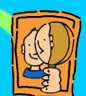 Για να είναι καλή μία παράγραφος, πρέπει να έχει: 
Ένα  σαφή σκοπό (δηλαδή να ξέρουμε τι ακριβώς θα θίξουμε στη συγκεκριμένη παράγραφο)
Επαρκή ανάπτυξη (δηλαδή να περιέχει αρκετές λεπτομέρειες)
Ενότητα (δηλαδή να μην περιέχει άσχετα θέματα)
Αλληλουχία νοημάτων (δηλαδή οι λεπτομέρειες να βρίσκονται σε μια λογική σειρά)
Συνοχή (δηλαδή τα νοήματα να συνδέονται μεταξύ τους και να μην υπάρχουν χάσματα) 
Έμφαση (δηλαδή να τονίζονται οι πιο σημαντικές ιδέες)
Σαφής σκοπός
Ό πατέρας μου απολαμβάνει πραγματικά τις χαρές τής ζωής. Κανένας δεν τον είδε ποτέ κατσoύφη, με κατεβασμένα μούτρα. Πάντα έχει έτοιμο το αστείο του κι ένα πλατύ χαμόγελο στα χείλη. Ευχαριστιέται να πειράζει κάποιον, και αυτός ο κάποιος συνήθως είμαι εγώ. 'Όταν έρχεται κάποιος συμμαθητής μου να διαβάσουμε μαζί{, αμέσως βγάζει τα συμπεράσματά του και το αστείο αρχίζει. Πολλές φιλικές μας οικογένειες έρχονται να περάσουν μαζί μας μία ευχάριστη βραδιά  να ζητήσουν μία συμβουλή. Τα Χριστούγεννα τραγουδάει τα κάλαντα μαζί με τα παιδιά. Το Πάσχα πού μάς πέρασε έφτιαξε ο ίδιος το πασχαλινό τσουρέκι για το σύλλογο όπου ανήκει. Τέτοια πράγματα ευχαριστούν τον πατέρα, γιατί δεν είναι       ποτέ τόσο ευτυχισμένος, όσο όταν συμβάλλει ο ίδιος στην ευχαρίστηση των άλλων. 
"Άννα Κ. Β' Γυμνασ.)
[Speaker Notes: Είπαμε ότι ο ρόλος τής θεματικής πρότασης είναι να εκθέτει με ακρίβεια, σαφήνεια και συντομία την κύρια ιδέα τής παραγράφου. Το έργο της όμως δε σταματά εδώ. Έκτός από την κύρια ιδέα, ή θεματική πρόταση εκφράζει και τη στάση του συγγραφέα απέναντι στο θέμα του, την οπτική γωνία από την όποία βλέπει τα πράγματα. 
      Διαβάστε την παρακάτω παράγραφο και κοιτάξτε αν μπορείτε να διακρίνετε το σκοπό του συγγραφέα.]
Επαρκής ανάπτυξη
Για να είναι πετυχημένη μία παράγραφος, δεν αρκεί να έχει μία καλή θεματική πρόταση και ένα σαφή σκοπό, πού να εκφράζεται μέσα στην πρόταση αύτή. Χρειάζεται ακόμα, ή ιδέα πού εκφράζεται με τη θεματική πρόταση να υποστηρίζεται και να αναπτύσσεται με αρκετές λεπτομέρειες. Υποθέστε πώς σε μία παράγραφο σας έχετε διατυπώσει ως εξής τη θεματική σας πρόταση:
     « Θαυμάζω το φίλο μου τον Πέτρο, γιατί είναι προικισμένος με καλλιτεχνικό ταλέντο, ευγένεια και εξυπνάδα».
      Δίνει ή παρακάτω παράγραφος τις ιδιότητές του αυτές; 
             Θαυμάζω το φίλο μου τον Πέτρο, γιατί είναι προικισμένος με καλλιτεχνικό ταλέντο, ευγένεια και εξυπνάδα. Είναι πολύ έξυπνος και αντιλαμβάνεται αμέσως και τα πιο σύνθετα και δύσκολα προβλήματα. Πάνω οπό όλα είναι λεπτός και ευγενικός σε όλους. Είναι πράγματι αδύνατο να μην τον θαυμάζει κανένας.
Επαρκής ανάπτυξη
Ας δούμε τώρα την ίδια παράγραφο εμπλουτισμένη με περισσότερα στοιχεία: 
                   Θαυμάζω το φίλο μου τον Πέτρο, γιατί είναι προικισμένος με καλλιτεχνικό ταλέντο, ευγένεια και εξυπνάδα. "Όχι μόνο ζωγραφίζει με αρκετή άνεση τοπία και πρόσωπα, αλλά είναι και πολύ καλός μουσικός και ηθοποιός. Περισσότερα από δέκα έργα του διακοσμούν τούς διαδρόμους τού Γυμνασίου και την αίθουσά μας. Η χορωδία μας χρωστά την επιτυχία της στη μουσική του ιδιοφυΐα και οι θεατρικές μας παραστάσεις οφείλουν τη φήμη τους Ιδιαίτερα στη δική του προσφορά ως σκηνοθέτη και ηθοποιού. Οι δραστηριότητές του αυτές δεν τον εμποδίζουν να έχει άριστη επίδοση στα μαθήματα. Με μία οπλή ματιά αντιλαμβάνεται και ξεδιαλύνει τα πιο δύσκολα και σύνθετα προβλήματα, οι εκθέσεις του είναι υποδειγματικές και ο πλούτος των γνώσεών του αξιοθαύμαστος. Παρ' όλες αυτές τις αρετές ο Πέτρος δεν έχει καθόλου εγωισμό ή έπαρση. Πραγματικά ο φίλος μου είναι από τούς πιο ευγενικούς νέους πού γνώρισα. "Αν κάποιος αντιμετωπίζει ένα πρόβλημα, μπορεί να αποταθεί σ' αυτόν χωρίς δισταγμό. Αν είναι άρρωστος, αυτός θα είναι ανάμεσα στους πρώτους πού θα τον επισκεφτούν, κι αν είναι λυπημένος, αυτός θα είναι εκείνος πού θα τον κάνει να ευθυμήσει. Νομίζω λοιπόν πώς, όταν ένας άνθρωπος συγκεντρώνει τέτοια χαρίσματα, Είναι αδύνατο να μην τον θαυμάζει κανένας.
Ενότητα της παραγράφου
Κοιτάξτε πώς καταστρέφουν την ενότητα τής παρακάτω παραγράφου οι άσχετες λεπτομέρειες. 
                  Της γιαγιάς τής άρεσε πάρα πολύ να καλλιεργεί λαχανικά. Μία απ’ τις πιο ωραίες της απολαύσεις, μάς έλεγε πάντοτε, ήταν να σπέρνει μικροσκοπικούς σπόρους, να φυτεύει μικρά φυτά και να τα παρακολουθεί πώς φυτρώνουν, πώς αναπτύσσονται και μεταβάλλονται σε νόστιμα καρότα, παντζάρια, κουκιά, τομάτες και λάχανα. Κυρίως τής άρεσε να δουλεύει το ζεστό χώμα την άνοιξη. «Νιώθω σαν ένα τμήμα τής Φύσης, όταν αφήνω το πλούσιο μαύρο χώμα να γλιστρά μέσα από τα δάχτυλά μου, καθώς σκεπάζω τους σπόρους πού έχω φυτέψει», μάς έλεγε. "Πιστεύω ακόμη πώς τα αρθριτικά μου πάνε καλύτερα έτσι. Το καλό χώμα έχει θεραπευτικές ιδιότητες», επαναλάμβανε συχνά. Η γιαγιά πίστευε πώς ή Φύση βοηθά στη θεραπεία των ασθενειών της, φυσικών ~ ψυχικών. 'Όταν την στενοχωρούσαν προσωπικά προβλήματα, έβγαινε περίπατο και άφηνε τον αέρα να ανεμίζει τα μαλλιά της ~ πήγαινε στη λίμνη κοντά ατό σπίτι της και κοίταζε τα κύματα πού φιλούσαν την ακτή και απολάμβανε το φλοίσβο τους πάνω ατά βράχια. Ή γιαγιά ποτέ δε μπορούσε να κρατήσει για τον εαυτό της τις εκλεκτές ποικιλίες των λαχανικών της. Τις μοίραζε στους γείτονες και στις φίλες της. Ευχαριστιόταν να τις ακούει να αναφωνούν, «Έβαλες εσύ, κυρά Άννα, τέτοιες τομάτες;». Κι εκείνη απαντούσε χαμογελώντας με συγκατάβαση, «Πώς, πώς, έβαλα κι εγώ». 
Μ.Κ. Γ' Γυμνασίου)
Ενότητα της παραγράφου
Κοιτάξτε πώς καταστρέφουν την ενότητα τής παρακάτω παραγράφου οι άσχετες λεπτομέρειες. 
                  Της γιαγιάς τής άρεσε πάρα πολύ να καλλιεργεί λαχανικά. Μία απ’ τις πιο ωραίες της απολαύσεις, μάς έλεγε πάντοτε, ήταν να σπέρνει μικροσκοπικούς σπόρους, να φυτεύει μικρά φυτά και να τα παρακολουθεί πώς φυτρώνουν, πώς αναπτύσσονται και μεταβάλλονται σε νόστιμα καρότα, παντζάρια, κουκιά, τομάτες και λάχανα. Κυρίως τής άρεσε να δουλεύει το ζεστό χώμα την άνοιξη. «Νιώθω σαν ένα τμήμα τής Φύσης, όταν αφήνω το πλούσιο μαύρο χώμα να γλιστρά μέσα από τα δάχτυλά μου, καθώς σκεπάζω τους σπόρους πού έχω φυτέψει», μάς έλεγε. "Πιστεύω ακόμη πώς τα αρθριτικά μου πάνε καλύτερα έτσι. Το καλό χώμα έχει θεραπευτικές ιδιότητες», επαναλάμβανε συχνά. Η γιαγιά πίστευε πώς ή Φύση βοηθά στη θεραπεία των ασθενειών της, φυσικών ~ ψυχικών. 'Όταν την στενοχωρούσαν προσωπικά προβλήματα, έβγαινε περίπατο και άφηνε τον αέρα να ανεμίζει τα μαλλιά της ~ πήγαινε στη λίμνη κοντά ατό σπίτι της και κοίταζε τα κύματα πού φιλούσαν την ακτή και απολάμβανε το φλοίσβο τους πάνω ατά βράχια. Ή γιαγιά ποτέ δε μπορούσε να κρατήσει για τον εαυτό της τις εκλεκτές ποικιλίες των λαχανικών της. Τις μοίραζε στους γείτονες και στις φίλες της. Ευχαριστιόταν να τις ακούει να αναφωνούν, «Έβαλες εσύ, κυρά Άννα, τέτοιες τομάτες;». Κι εκείνη απαντούσε χαμογελώντας με συγκατάβαση, «Πώς, πώς, έβαλα κι εγώ». 
Μ.Κ. Γ' Γυμνασίου)
Αλληλουχία.Κατάταξη των λεπτομερειών σε μία αφηγηματική παράγραφο.
Σε μία αφηγηματική παράγραφο οι λεπτομέρειες μπαίνουν σχεδόν πάντοτε κατά χρονολογική σειρά, γιατί ο σκοπός σε μία τέτοια παράγραφο είναι να παρουσιάζει τα γεγονότα με τη σειρά πού συνέβησαν. Διαβάστε το παρακάτω σχεδιάγραμμα. Παρουσιάζει  χρονολογική σειρά; 
Θέμα: «Πρωινό ξύπνημα» 

'Ακούω το ξυπνητήρι 
Αλλάζω πλευρό 
Πατώ το κουμπί 
Νιώθω ξαφνικά πείνα
Φορώ τα ρούχα μου 
Βγαίνω αργά από το κρεβάτι
Ορμώ στην κουζίνα για φαγητό
Αλληλουχία.Κατάταξη των λεπτομερειών σε μία αφηγηματική παράγραφο.
Κοιτάξτε τώρα πώς ο Καρκαβίτσας αρχίζει την ακόλουθη παράγραφό του με μία γενική εντύπωση, σαν μία θεματική πρόταση, και πώς έπειτα την εξηγεί κατατάσσοντας τις λεπτομέρειες κατά χρονολογική σειρά. 
              Πλάγιασα εκείνη τη νύχτα -φοβερή νύχτα τού Δεκέμβρη μέσα σ' ένα νερόμυλο τού Τρουμπέ. Πλάγιασα μα δεν κοιμήθηκα. Ό δρόλαπας έξω σάρωνε άπ' άκρη σ' άκρη τον κάμπο κι έκανε τους δρόμους αδιάβατους. Χίλιες φωνές και μύριοι χτύποι άλλαζαν στο λεφτά. Μόλις ξεθύμανε το αστραπόβροντο, άρχιζε ο βόγκος του ανέμου κι έπειτα των κεραμιδιών ο θρήνος και των δέντρων ο δαρμός. Και στο μεταξύ πηδούσε άξαφνα αιματοπνίχτρα η φωνή της κουκουβάγιας, και κείνη πλάκωνε ανάρια ανάρια η κλαγγή της καμπάνας. Κατά τη χαραυγή όμως ησύχασαν τα πάντα και όταν σηκώθηκα, βρήκα το μυλωνά στον προσηλιακό, κοντά στη σταχτερή γάτα του, να μπαλώνει ένα τρυπημένο σακί. 
'Ανδρέας Καρκαβίτσας
Αλληλουχία.Κατάταξη των λεπτομερειών σε μία περιγραφική παράγραφο.
Παρατηρήστε την ακόλουθη παράγραφο τού Χρ. Ζαλοκώστα. 
                Τόσο επίσημη ήταν η σιγαλιά τού δάσους, ώστε σταματήσαμε και καθίσαμε στο πυκνότερο μέρος του, για να την απολαύσουμε από κοντά. Θόλο παλατιού σχημάτιζαν τα δέντρα με το πυκνό φύλλωμά τους απάνω μας και το θόλο αυτόν στήριζαν αμέτρητες κολόνες, οι κορμοί. Το δάσος ήταν βυθισμένο σε μισόφωτo ονείρου. Απόσκιο θάμπος βασίλευε εκεί, δημιούργημα λίγων αχτίδων που τρυπούσαν τις φυλλωσιές και έμπαιναν ακέριες μέσα, απαράλλαχτα όπως εισβάλλουν από τους φεγγίτες των τρούλων και φωτίζουν το εσωτερικό σκοτεινών εκκλησιών.Ο ήλιος προσπαθούσε να περάσει παντού, κατασκόπευε πότε θα κουνούσε τ' αεράκι τα φύλλα, για να τρυπώσει βαθύτερα. Κι ήταν χάρμα των ματιών αυτό το παίξιμο τής σκιάς με το φως σ' όλες τις γωνιές τού δάσους και μάλιστα στα δαντελωτά πλατανόφυλλα, που είχαν απάνω τους συγχρόνως πιτσιλάδες από χρυσάφι και μαύρες βούλες ίσκιου. Η ροή από κάποια ελαφρότατη σκόνη έκανε την ατμόσφαιρα να τρεμουλιάζει. Η γύρη των σπόρων, καθώς ταξίδευε για να γονιμοποιηθεί, σήκωνε καταχνιά. Παράξενο πόσο μπορεί να δονείται από ζωή ένα μέρος που καμιά κίνηση δεν το ταράζει. Η γαλήνη του δεν ήταν άσειστη. Ο πράσινος αυτός ωκεανός παλλόταν από ανοιξιάτικη ορμή δημιουργίας.
[Speaker Notes: Σε μία τέτοια παράγραφο οι λεπτομέρειες παρουσιάζονται σύμφωνα με τη θέση πού κατέχουν στο χώρο και τη σχέση πού έχουν μεταξύ τους.  Επειδή στις περισσότερες περιγραφικές παραγράφους ο σκοπός τού συγγραφέα είναι να βοηθήσει τον αναγνώστη να δει το αντικείμενο, το πρόσωπο ή τη σκηνή πού περιγράφεται, ο πιο φυσικός τρόπος για το συγγραφέα είναι να καταγράφει τις λεπτομέρειες ακολουθώντας την κίνηση των ματιών του. Συνήθως ή κίνηση αύτή δεν είναι από τα δεξιά προς τα αριστερά ή από την κορυφή προς τα κάτω ή και αντίστροφα, άλλά μάλλον από κάποιο σημείο πού τράβηξε περισσότερο την προσοχή του. 'Από το σημείο όμως αυτό και έπειτα πρέπει ή μετάβαση από τη μία περιγραφική λεπτομέρεια στην άλλη να ακολουθεί κάποια λογική ή φυσική διαδικασία.]
Αλληλουχία.Κατάταξη των λεπτομερειών σε μία περιγραφική παράγραφο.
Οι περιγραφές προσώπων θεωρούνται συνήθως πιο δύσκολες από τις περιγραφές σκηνών. Στην πραγματικότητα δεν είναι Τα προβλήματα είναι τα ίδια. Διαλέξτε προσεκτικά τις λεπτομέρειες πού θα στηρίξουν τη γενική σας εντύπωση. Αν περιλάβετε στην παράγραφό σας λεπτομέρειες πού αλλοιώνουν τη θεματική σας πρόταση, θα καταστρέψετε την ενότητά της. 
Ή κύρια εντύπωση μπορεί να προκληθεί με δύο τρόπους. 'Ένας τρόπος είναι να δώσετε στον αναγνώστη με μία φράση ή πρόταση τη συνοπτική εικόνα του περιγραφόμενου προσώπου ή αντικειμένου, και έπειτα να κατατάξετε τις λεπτομέρειες ατή σωστή τους σειρά:

              Ό άνθρωπος αυτός ήταν ένα ανθρώπινο κουρέλι, μαυριδερός, αδύνατος και καμπουριασμένος, με βαθουλωμένα μάγουλα και λεπτά μαύρα ζυγωματικά. Κουβαλούσε τα τριάντα χρόνια του μέσα από μια φλογερή ζωή. Το ακόρεστο πάθος είχε δημιουργήσει πτυχές γύρω από τα μάτια του, τα σαρκαστικά χαμόγελα είχαν στραβώσει το στόμα του. Ό λύκος και το γουρούνι πάλευαν στην όψη του. Ήταν μία εύγλωττη, σκληρή, κακομούτσουνη γήινη μορφή.
Συνοχή παραγράφου
Ένα εξάμηνο προσαρμογής στο νέο μου Γυμνάσιο με έκανε να διακρίνω πολύ καλά μερικές από τις διαφορές. Υπάρχει ένα κλίμα ελευθερίας, πού κάνει ισχυρή αντίθεση με την καταπιεστική πειθαρχία. Υπάρχουν ανεπαίσθητες διαφορές ατή συμπεριφορά και στο λεξιλόγιο ανάμεσα στους καθηγητές με την πολιτισμένη συμπεριφορά και το λεπτό χιούμορ και στους επιφυλακτικούς καθηγητές. Μπορώ μερικές φορές να νιώσω τη μεγάλη παράδοση ακόμα και στον αέρα. Μπορώ να μυρίσω απλώς τη σκόνη τής κιμωλίας πάνω στον πίνακα. Ενδιαφέρομαι πιο πολύ τώρα για μερικές χειροπιαστές αντιθέσεις σ' αυτό πού ο διευθυντής μας συνηθίζει να ονομάζει «διαδικασία μαθήσεως». Τρεις είναι οι πιο ενδιαφέρουσες: 1) διαφορές ατή μέθοδο μελέτης 2)  διαφορές στην πορεία διδασκαλίας μέσα στην τάξη 3) διαφορές στο σύστημα εξετάσεων.
[Speaker Notes: Η παράγραφος αύτή πληρεί τις απαιτήσεις μίας καλής παραγράφου. έχει επαρκή ανάπτυξη, παρουσιάζει ενότητα και ακολουθεί μία ανάπτυξη με σωστή κατάταξη νοημάτων. Και όμως δεν είναι τέλεια παράγραφος, γιατί δεν έχει συνοχή, γιατί οι ιδέες της δεν ρέουν ομαλά από την μία πρόταση στην άλλη. Επειδή κάθε πρότασή της είναι λίγο ως πολύ από μόνη της μία αυτοτελής μονάδα, ο αναγνώστης, για να καταλάβει το κείμενο, πρέπει νά μαντέψει τις σχέσεις των προτάσεων μεταξύ τους. Αυτό όμως δεν είναι δουλειά τού αναγνώστη. 'Όταν ο αναγνώστης αναγκάζεται νά κάνει αυτό πού θα έπρεπε νά κάνει ο συγγραφέας για λογαριασμό του, τότε δεν μπορεί νά συγκεντρωθεί πάνω στην κύρια ιδέα τής παραγράφου, πάνω σ' αυτό πού θέλει νά τού ανακοινώσει ο συγγραφέας.]
Συνοχή παραγράφου
Τώρα διαβάστε την ίδια παράγραφο αναθεωρημένη ελαφρά.
                      Ένα εξάμηνο προσαρμογής, μετά τη μεταγραφή μου από το Γυμνάσιο του Κιλκίς στο νέο μου Γυμνάσιο στη Θεσσαλονίκη, μ' έκανε να διακρίνω πολύ καλά μερικές διαφορές μεταξύ τους. Πολλές από αυτές είναι ολοφάνερες. Π.χ. υπάρχει ένα κλίμα ελευθερίας ατό νέο μου Γυμνάσιο, πού κάνει ισχυρή αντίθεση με την καταπιεστική πειθαρχία τού παλιού μου σχολείου. Υπάρχουν επιπλέον μερικές ανεπαίσθητες διαφορές στη συμπεριφορά και στο λεξιλόγιο ανάμεσα στους καθηγητές με την πολιτισμένη συμπεριφορά και το λεπτό χιούμορ και τους επιφυλακτικούς καθηγητές της επαρχίας, που ένιωθα έντονα την παρουσία τους. Εδώ μπορώ πολλές φορές να νιώσω τη μεγάλη παράδοση τού Γυμνασίου ακόμα και στον αέρα. Εκεί μπορούσα να μυρίσω απλώς τη σκόνη τής κιμωλίας πάνω στον πίνακα. Έπειτα όμως από τούς διαγωνισμούς τού πρώτου εξαμήνου ενδιαφέρομαι πιο πολύ για μερικές χειροπιαστές αντιθέσεις σε αυτό πού ο διευθυντής μας συνηθίζει να ονομάζει «διαδικασία μαθήσεως». Τρεις είναι οι πιο ενδιαφέρουσες απ' αυτές: 1) διαφορές ατή μέθοδο μελέτης 2) διαφορές στην πορεία διδασκαλίας μέσα στην τάξη 3) διαφορές ατό σύστημα εξετάσεων.
Έμφαση
Αν ή παράγραφος σας έχει επαρκή ανάπτυξη, ενότητα, καλή διάταξη και συνοχή, συγκεντρώνει όλες τις προϋποθέσεις να είναι καλή. Θα είναι όμως καλύτερη, αν έκτός οπό αυτά τα στοιχεία έχει και έμφαση. 'Όπως οι ηθοποιοί σ' ένα έργο έτσι και οι ιδέες σε μία έκθεση δεν έχουν την ίδια σπουδαιότητα: μερικοί έχουν κύριους ρόλους, άλλοι παίζουν βοηθητικούς ρόλους. και άλλοι είναι πρόσωπα βουβά -συμπληρώνουν απαραίτητους αλλά μικρότερους ρόλους. 'Ένας καλός συγγραφέας, όπως ένας καλός διευθυντής σκηνής, ξέρει πώς οι σπουδαίες ιδέες πρέπει να έχουν τη μεταχείριση πού γίνεται στους ηθοποιούς: όπως οι ασήμαντοι ηθοποιοί δεν πρέπει να προβάλλονται σε περίοπτη θέση, το ίδιο και οι βοηθητικές ιδέες δεν πρέπει να επισκιάζουν τις άλλες.
Έμφαση
Πώς μπορείτε να πετύχετε και να ελέγξετε την έμφαση ατό δικό σας γραπτό; Πώς μπορείτε να παρουσιάσετε ως πρωταγωνιστές τις σημαντικές ιδέες και να δώσετε στις ασήμαντες δευτερεύοντες ρόλους; Με δύο τρόπους κυρίως πετυχαίνεται αυτό: 
με τη θέση 
και με την αναλογία.
Έμφαση ανάλογα με τη θέση.
Στις επεξηγηματικές παραγράφους την έμφαση την καθορίζει σε μεγάλο βαθμό ή σειρά των ιδεών. Οι πιο εμφατικές θέσεις είναι ή αρχή και το τέλος. 'Όσο σπουδαίες κι αν είναι οι ιδέες, όταν βρίσκονται θαμμένες μέσα στην παράγραφο, λίγη έμφαση προκαλούν ή και καθόλου.
       Εξετάστε τη σειρά των ιδεών στην ακόλουθη παράγραφο.
                       Εδώ και χιλιάδες χρόνια ο άνθρωπος δε χρησιμοποιούσε παρά μόνο τα γυμνά του χέρια για εργαλεία. Αυτό ήταν το μαχαίρι και το πιρούνι του, το σφυρί και η τανάλια, το ξίφος και το δρεπάνι. Αυτά έπιαναν την τροφή του, σκότωναν τούς εχθρούς του και έχτιζαν το σπίτι του. Μόνο ή φυσική δύναμή του στεκόταν ανάμεσα σ' αυτόν και στο θάνατο. Έτσι εκείνος πού είχε τα πιο γερά χέρια είχε και τα καλύτερα εργαλεία. Τίποτα δε μετρούσε πιο πολύ από τη φυσική του δύναμη.
Έμφαση ανάλογα με τη θέση.
Η παράγραφος είναι πετυχημένη, γιατί ο συγγραφέας κατόρθωσε να δώσει στα νοήματά του σαφήνεια και ακρίβεια τοποθετώντας τις πιο σπουδαίες Ιδέες στις εμφατικές θέσεις. 
        Τώρα ας ανακατέψουμε τις ιδέες του κι ας δούμε τι θα συμβεί. 
                      Εδώ και χιλιάδες χρόνια τα γυμνά χέρια τού άνθρώπου ήταν το μαχαίρι και το πιρούνι του, το σφυρί και ή τανάλια, το ξίφος και το δρεπάνι. Αυτά ήταν το μόνα του εργαλεία. Αυτό έπιαναν την τροφή του, σκότωναν τούς εχθρούς του και έχτιζαν το σπίτι του. Τίποτα δε μετρούσε πιο πολύ από τη φυσική του δύναμη. Μόνο ή δική του δύναμη στεκόταν ανάμεσα σ' αυτόν και στο θάνατο. "Έτσι ο άνθρωπος με τα πιο γερά χέρια είχε τα καλύτερα εργαλεία.
Έμφαση μέσω αναλογίας.
Μπορείτε να τονίσετε τις σπουδαίες ιδέες όχι μόνο τοποθετώντας τες σε εμφατικές θέσεις άλλά και δίνοντάς τες μεγαλύτερη αναλογία χώρου. 'Όσο μεγαλύτερος είναι ο χώρος πού διαθέτετε για μία ιδέα, τόσο πιο σπουδαία μπορεί να φανεί στον αναγνώστη. "Αν π.χ. περιγράφοντας έναν αγαπητό σας γείτονα χρησιμοποιείτε το μισό χώρο τής παραγράφου σας, για να πείτε μερικά χαρακτηριστικά για τον κύριο χαρακτήρα του -και αφιερώνετε μόνο μία πρόταση - δύο για την ικανότητά του να αφηγείται ωραίες και χιουμοριστικές ιστορίες, για την ευγένεια τού χαρακτήρα του και το ζωγραφικό του ταλέντο-, οι αναγνώστες σας προφανώς θα θυμούνται μόνο πώς ο κ... έχει κακό χαρακτήρα. Για να είσαστε δίκαιοι μαζί του, θα πρέπει να ελαττώσετε την αγριότητά του δίνοντας μεγαλύτερη θέση στις καλές του ιδιότητες, πού είναι και οι περισσότερες. 
       Πάντοτε να ελέγχετε το πρώτο σας σχέδιο, για να δείτε αν έχετε μοιράσει σωστά το χώρο. 'Υπολογίστε τον ώστε  να μην επισκιάζονται οι σπουδαίες ιδέες από πράγματα ασήμαντα.
Οδηγίες
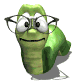 Ξαναδιαβάστε την παράγραφο πού έχετε γράψει. Προσέξτε τα παρακάτω κύρια σημεία. "Έπειτα αναθεωρήστε όσα χρειάζονται αναθεώρηση. 
 Θέμα: Είναι έτσι διατυπωμένο, ώστε να χρειάζεται μόνο μια παράγραφος για την ανάπτυξή της; Είναι αρκετά αναπτυγμένο; 
 Θεματική πρόταση: Περιλαμβάνει το σκοπό σας; Διατυπώνει την κύρια ιδέα τής παραγράφου σας; 
 Μεσαίο τμήμα: ΟΙκοδομείται κάθε πρόταση, κάθε λεπτομέρεια πού υπάρχει στο τμήμα αυτό, πάνω στην κύρια ιδέα; Είναι οι λεπτομέρειες αρκετές; Είναι διαλεγμένες καλά; Είναι σαφής η διάταξή τους και η σχέση τής μίας προς την άλλη; Τοποθετήθηκαν οι πιο σπουδαίες στις εμφατικές θέσεις; Έχουν μεταξύ τους συνοχή; 
Τέλος: Τελειώνει η παράγραφός σας με μια καλή πρόταση κατακλείδα, πού να ξανατονίζει την κύρια ιδέα; 
     Αν ή απάντηση σε κάποια από αυτές τις ερωτήσεις είναι «όχι», κάντε την απαιτούμενη αναθεώρηση.